Challenges in Revenue Cycle Operations
A Detailed Look at Maximizing Overall Revenue Cycle Performance
Nebraska 2025 Rural Health Conference
Agenda
Presenter Introductions
Learning Objectives
Closing Thoughts
Q&A
Meet the Presenters
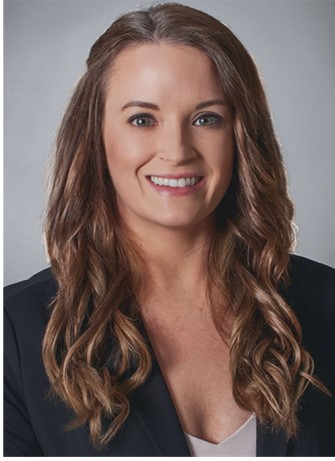 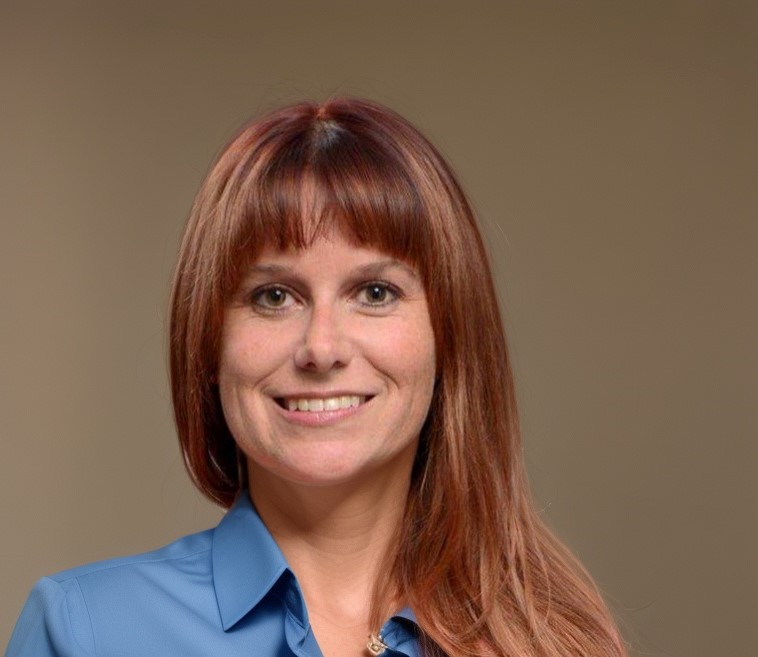 Angie Carman
Manager
Virtual - ILP: 785.220.9954angie.carman@us.forvismazars.com
Meghan Smith 
Senior Consultant
Virtual - NCP: 918.636.2908meghan.smith@us.forvis.com
Learning Objectives
At the end of this session, you should be able to…
Analyze current issues impacting the revenue cycle operations of organizations
Explore effective strategies for solving challenges related to accounts receivable and denial management
Synthesize trends in healthcare leading to successful standards of operation around maximizing revenue cycle management
01
Patient Access
Patient Access Challenges
- Inaccurate registration and insurance verification
- Rising prior authorization denial rates
- Lack of price transparency
- Pre-service (upfront) collection inconsistencies
- Eligibility errors leading to downstream denials
[Speaker Notes: In Patient Access, errors made during registration or insurance verification can ripple through the entire revenue cycle. A lack of price transparency frustrates patients and hinders collections, and missing eligibility checks lead to claim denials.
More treatments and services now require prior authorization, increasing the administrative burden on providers and staff. This can lead to delays in highly sensitive patient populations such as oncology, cardiology, and orthopedics.
Insurers are becoming more stringent especially for high cost and or new therapies which have led to spikes in denials. Appeals can be complex and time-consuming, requiring extensive follow up which can delay are and strain staff further.
PRICE TRANSPARENCY: Lack of price transparency can burden patients with unpredictable and high out of pocket costs if they don’t know the estimate beforehand. Without clear pricing, patients are limited in comparing costs across providers and potentially unable to make an informed decision about their care. Unclear financial expectations and planning can erode trust between patients and providers, especially in small rural communities where providers may more easily face reputational damage due to billing issues.]
Patient Access Strategies
7
[Speaker Notes: Stress how technology and staff training can minimize errors and improve revenue collection at the front end.
We improve Patient Access by standardizing processes and adopting tools that allow real-time eligibility checks. Staff need regular training to ensure consistency. When patients receive clear estimates upfront, it also improves their trust and likelihood of payment.]
Impact of Unaddressed Patient Access Challenges
Insurance verification issues can lead to longer wait times, reduced patient throughput, and increased no-show rates
Missed revenue due to prior authorization bottlenecks that can lead to postponed or canceled appointments
Lack of digital literacy and internet access disproportionately affect rural populations
Increased patient financial stress due to high out-of-pocket costs may deter patients from seeking care
[Speaker Notes: Original Content:
Real Scenario
Payer specific rule not implemented for bundling a CPT code for a lab panel caused significant manual work to fix claims until the rule could be implemented
Staff struggled to understand the errors on claims which caused increased DNFB and some claims to miss timely filing requirements]
Use Case: Pre-Service Collections Improvement
PROBLEM
Self pay A/R balance inflated due to unsuccessful patient liability collections efforts pre- and post-discharge
Lack of resources and training support to educate staff to implement a successful pre-service collections program
CHALLENGES
SOLUTIONS
Forvis Mazars assistance with baseline trending, policy  and process design, community outreach, staff training, and reporting
RESULTS
Immediate increase in overall patient collections, positive shift in staff engagement, and higher patient satisfaction
[Speaker Notes: Use Case: Rural hospital in west Texas facing rising Self Pay AR, decreased patient collections, and increased bad debt write offs]
Use Case: Pre-Service Collections Improvement
Notable callouts:

Kicked off January 2025 starting with surgeries then expanding into outpatient services February 2025

Baseline monthly average for 2024 = $7.4K
Baseline monthly average for 2025 = $121.8K

Total Pre-service collections 2024 = $89K
Total Pre-service collections 2025 (YTD) = $487K

YOY Increase = $398K (447%)
02
Coding
Coding Challenges
Frequent ICD-10 and CPT code updates require continuous education
AI-assisted coding can improve accuracy but needs human oversight to prevent errors
 Provider documentation gaps can lead to incorrect coding
Increased payer scrutiny and stricter audits can raise claim rejection risks
[Speaker Notes: Medical coding faces several challenges including frequent code updates, AI-assisted coding limitations, documentation gaps, and increased payer scrutiny. Continuous education is needed for code revisions, AI requires human oversight, incomplete notes lead to errors, and stricter audits increase rejection risks.


Original Content:
1. Frequent Code Updates
ICD-10 and CPT code revisions require continuous education.
2. AI-Assisted Coding Limitations
AI improves accuracy but requires human oversight to prevent errors.
3. Documentation Gaps
Incomplete or vague physician notes lead to incorrect coding.
4. Increased Payer Scrutiny
Stricter audits raise claim rejection risks.]
Coding Strategies
13
[Speaker Notes: Effective coding and compliance require continuous education and training, AI-assisted coding oversight, and proactive payer compliance strategies. These approaches ensure staff stays updated, utilizes AI for monitoring, and develops strategies to meet payer requirements.]
Impact of Unaddressed Coding Challenges
Incorrect CPT Codes for Nursing Home Visits
Over 200 encounters billed with incorrect codes
Inactive Diagnosis and J Codes in EMR
Causing delays in claim submission
Increased DNFB (Discharged Not Final Billed) and denials
[Speaker Notes: We are facing issues with over 200 encounters billed with incorrect CPT codes for nursing home visits. Additionally, inactive diagnosis and J codes in the EMR are causing delays in claim submission, leading to increased DNFB and denials.


Original Content:
Real Scenario
200+ encounters billed with incorrect CPT codes for nursing home visits
Inactive dx codes and J Codes in EMR causing delays in claim submission as well as increased DNFB and denials]
03
Clearinghouse
Clearinghouse Challenges
[Speaker Notes: Healthcare data management faces several challenges. Integration difficulties between EHR systems cause delays. Missing data elements lead to claim denials. Unique payer requirements complicate submissions. Slow clearinghouse updates affect revenue cycle speed.


Original Content:
1. Interoperability Challenges
Integration difficulties between EHR systems cause processing delays.
2. Data Transmission Errors
Missing data elements result in claim denials.
3. Payer-Specific Rules
Unique requirements complicate standardized submission.
4. Delayed Responses
Slow clearinghouse updates affect revenue cycle speed.]
Clearinghouse Strategies
[Speaker Notes: To improve claim processing, we focus on vendor collaboration, automated claim validation, real-time error detection, staff training on data entry standards, a centralized payer guidelines repository, and clearinghouse performance monitoring.


Original Content:
Vendor Collaboration: 
Automated Claim Validation: 
Real-Time Error Detection: 
Staff Training on Data Entry Standards: 
Centralized Payer Guidelines Repository
Clearinghouse Performance Monitoring]
Impact of Unaddressed Clearinghouse Challenges
Payer specific rule not implemented
Bundling a CPT code for a lab panel
Caused significant manual work to fix claims
Staff struggled with claim errors
Increased DNFB
Some claims missed timely filing requirements
[Speaker Notes: The lack of implementation of a payer-specific rule for bundling a CPT code led to manual work and claim errors. Staff faced difficulties, resulting in increased DNFB and missed filing deadlines.


Original Content:
Real Scenario
Payer specific rule not implemented for bundling a CPT code for a lab panel caused significant manual work to fix claims until the rule could be implemented
Staff struggled to understand the errors on claims which caused increased DNFB and some claims to miss timely filing requirements]
04
Accounts Receivable
Accounts Receivable (A/R) Challenges
- Aged A/R and slow follow-up processes
- Inconsistent work queue prioritization
- Limited automation or denial analytics
- Lack of visibility into payer performance
[Speaker Notes: Highlight the inefficiencies that lead to aged receivables and the importance of prioritizing work queues effectively.
Accounts Receivable often becomes a bottleneck when work queues are unmanaged or prioritized poorly. Without automation or denial analytics, staff spend more time manually chasing claims. Additionally, poor payer transparency limits our ability to negotiate or escalate issues.]
Accounts Receivable (A/R) Strategies
21
[Speaker Notes: We address A/R challenges by segmenting accounts and automating follow-up. KPIs like DNFB and collection ratios help track performance. Using payer scorecards ensures that external partners are also held accountable for delays or underpayments.]
Impact of Unaddressed A/R Challenges
Cash flow disruption due to delayed payments, making it harder for rural practices and hospitals to meet expenses, expand services, and invest in technology
Increased admin costs and staff burnout/turnover due to repetitive workflows
Patient dissatisfaction resulting from billing errors, delays, and lack of transparency
[Speaker Notes: Original Content:
Real Scenario
Payer specific rule not implemented for bundling a CPT code for a lab panel caused significant manual work to fix claims until the rule could be implemented
Staff struggled to understand the errors on claims which caused increased DNFB and some claims to miss timely filing requirements]
05
Denials Management
Denials Management Challenges
- High volume of preventable denials
- Lack of root cause tracking
- Inadequate appeal processes
- Disconnected front-end and back-end communication
[Speaker Notes: Explain how lack of coordination and root cause tracking leads to recurring denial patterns.
In Denials Management, the same preventable issues happen over and over again when we don’t track root causes. Appeals often fall through due to unstandardized processes. A major contributor is the disconnect between front-end and back-end operations.]
Denials Management: Effective Strategies
25
[Speaker Notes: Show the value of a proactive, analytical approach to denial prevention and appeals.
We can cut denials by classifying them, analyzing trends, and feeding that data upstream to registration and documentation teams. Appeal letters should be templated and timely. Feedback loops between departments ensure ongoing process improvement.]
Impact of Unaddressed Denials Challenges
Lost revenue from denied claims resulting in costly write-offs
Lack of denials tracking and root cause analysis can keep organizations repeating the same mistakes, many of which are preventable (i.e. incorrect patient data, missing prior auths, coding mistakes)
Technology gaps can put providers at a disadvantage against payers using AI to process and deny claims
[Speaker Notes: Original Content:
Real Scenario
Payer specific rule not implemented for bundling a CPT code for a lab panel caused significant manual work to fix claims until the rule could be implemented
Staff struggled to understand the errors on claims which caused increased DNFB and some claims to miss timely filing requirements]
Trends Leading to Revenue Cycle Excellence
Let’s take a look at healthcare trends impacting revenue cycle operational standards:
27
[Speaker Notes: Close by connecting current healthcare trends to the need for modernized, data-driven, and patient-centric revenue cycle practices.
This slide connects everything to the bigger picture. Patients want transparency and digital tools. Patient satisfaction AI and real-time data help us work smarter, and collaboration is now essential—not optional—for operational excellence.]
Closing Thoughts
Analyzing current trends and exploring effective strategies can lead to successful and sustainable revenue cycle operations. To recap:
Revenue cycle success starts with strong patient access processes
Proactive accounts receivable management improves cash flow and accountability
Denials must be addressed with analytics and cross-functional feedback for prevention efforts
Alignment between operations, organizational values, and patient experience is critical for long-term sustainability
Continuous improvement will drive performance excellence
Q&A
Thank you for your attention!
Angie Carman
Manager
Angie.Carman@us.forvismazars.com

Meghan Smith
Senior Consultant
Meghan.Smith@us.forvismazars.com